MANİ
Genellikle tek dörtlük halinde söylenip kendine özel “aaxa” şeklinde kafiye şeması bulunan; aşk, özlem ve ayrılık başta olmak üzere her konuda söylenebilen nazım şekline “Mani” denir. 

Manilerde halkın düşüncesinden, duygusundan, acılarından, dertlerinden, yaşamından ve kültüründen çok derin izler bulabiliriz.

Mânide ilk iki dize konuyla ilgisi olmayan doldurma dizelerdir. Mânici asıl söylemek istediğini son dizede söyler.
Genellikle tek dörtlükten oluşur. Böyle bir genellemenin dışında dört dizeden fazla olan örnekleri de bulunmaktadır.

“aaxa” şeklinde kendine has bir kafiye şeması bulunur.

Hayatın her alanıyla ilgili söylenebilir, herhangi bir konu sınırlaması bulunmaz fakat çoğunlukla aşk konuludur.

Kendilerine özgü özel bir ezgiyle okunurlar.

Bu şiirleri okuyan kişilere “manici, mani yakıcı” gibi adlar verilir.

Şekillerine ve bazı özelliklerine göre çeşitli isimler alır.
Düz (Tam) Mani

Bu nazım şeklinde akla gelen ilk çeşit düz manidir. 

Dört dizeden oluşur ve kafiye şeması klasik olarak “aaxa” şeklindedir.


Ay doğar ayazlanırGün doğar beyazlanır 
Mahmur gözlü sevdiğim 
Uyanmaya nazlanır
Kesik (Cinaslı) Mani

Yaygın olarak dört mısradan oluşan, ilk dizesi yedi heceden daha az ve cinaslı kafiyelerin kullanıldığı manilere “cinaslı mâni” veya “kesik mâni” adı verilmektedir. 

Yara sızlarOk değmiş yara sızlarYaralının hâlindenNe bilsin yarasızlar
Yedekli (Artık) Mani

Dört veya beşten fazla dizeyle kurulan mânilere “yedekli mâni” veya “artık mâni” denir. 


Ağlarım çağlar gibiDerdim var dağlar gibiCiğerden yâreliyimGülerim sağlar gibiHer gelen bir gül isterSahipsiz bağlar gibi.
Teşekkür Ederiz…
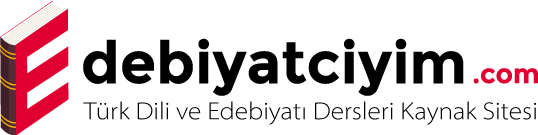 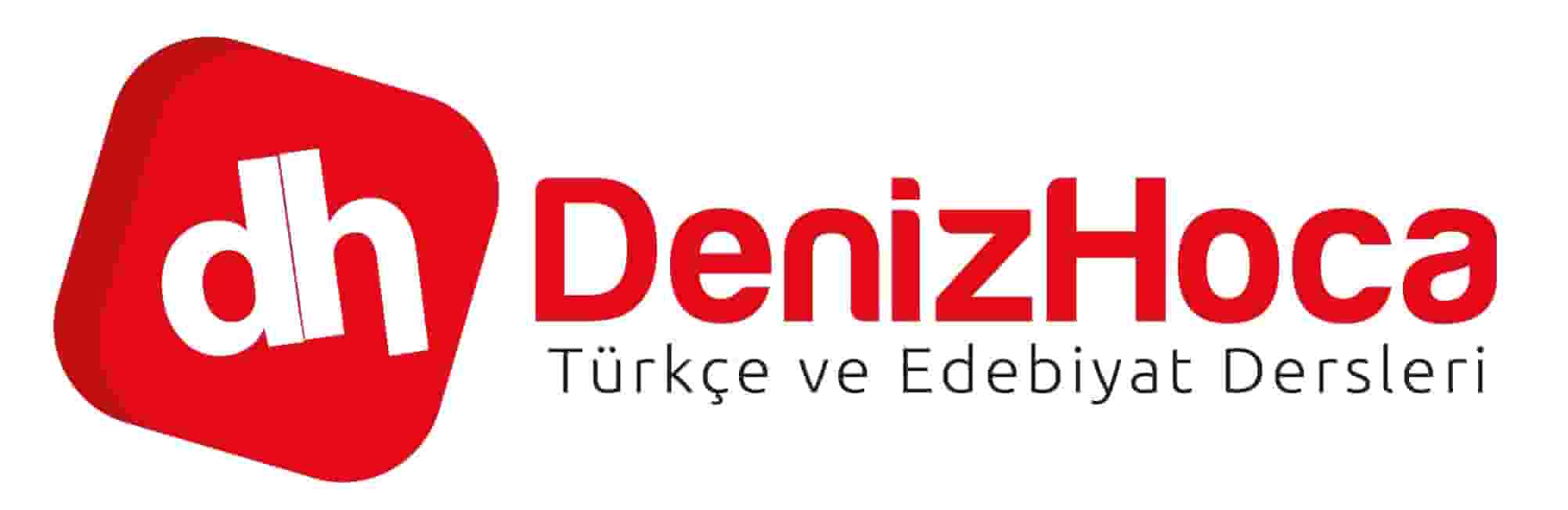